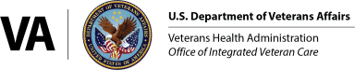 VA Community Care Scheduling External Provider Scheduling
June 2025
External Provider Scheduling Overview
In early 2024, VA introduced a groundbreaking digital scheduling system, External Provider Scheduling (EPS), designed to enhance community care appointments. EPS revolutionizes the way we connect, reducing wait times and streamlining processes with automated direct scheduling grids.
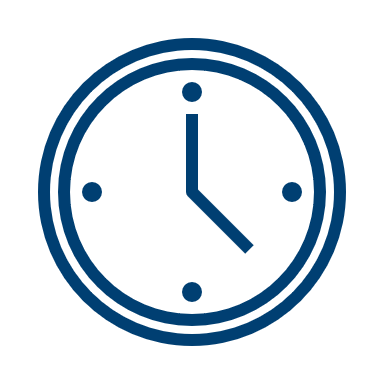 Allows for more timely Veteran scheduling with community providers.
Enables VA schedulers to view and schedule directly into community provider clinic appointment slots.
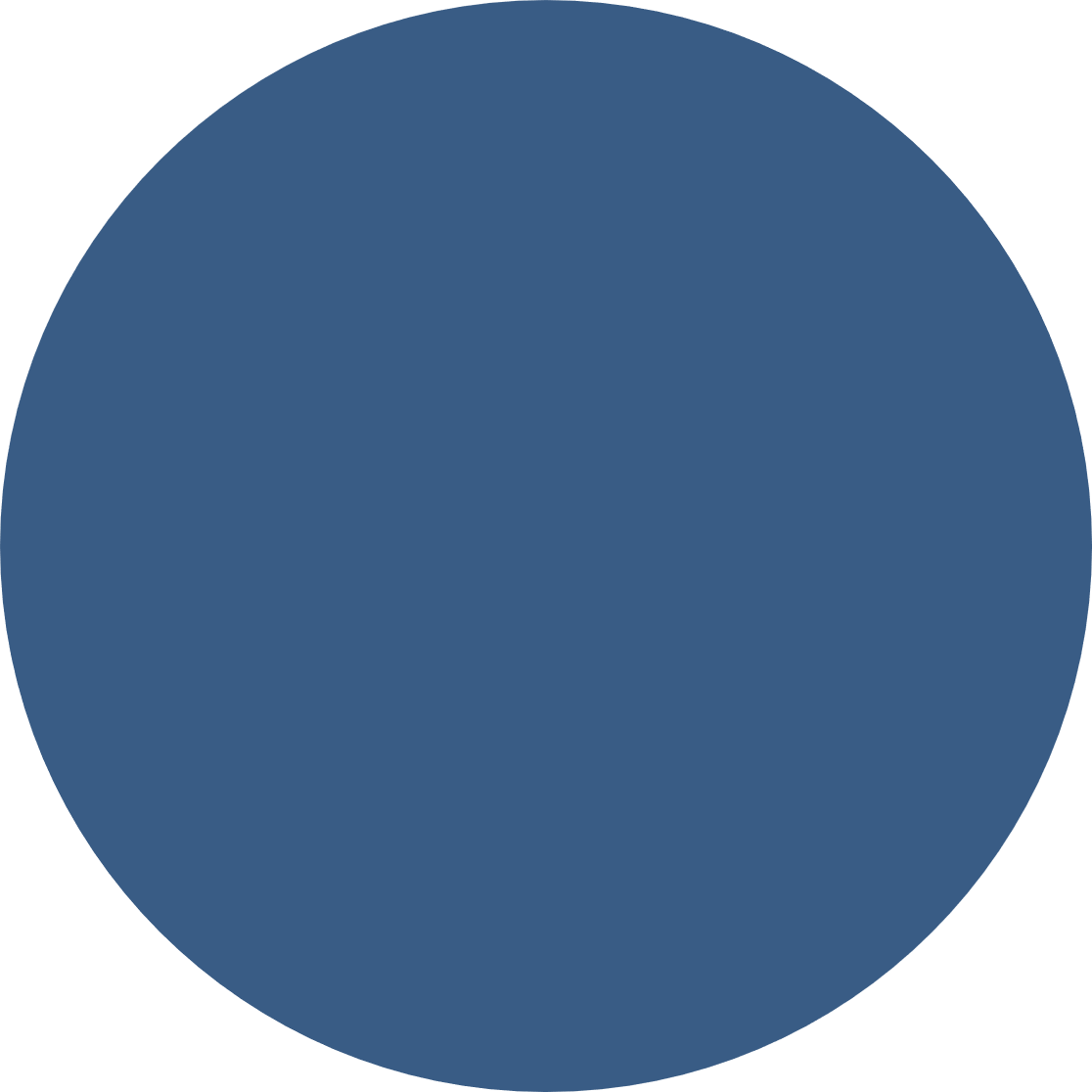 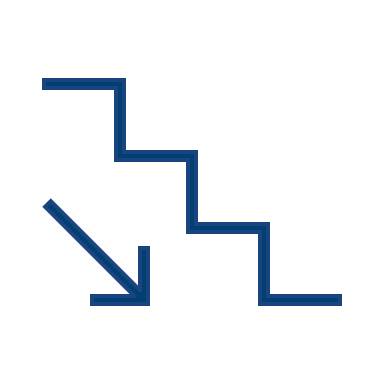 Enhances efficiency by eliminating multiple phones calls and faxes for VA schedulers and community providers.
What is EPS?
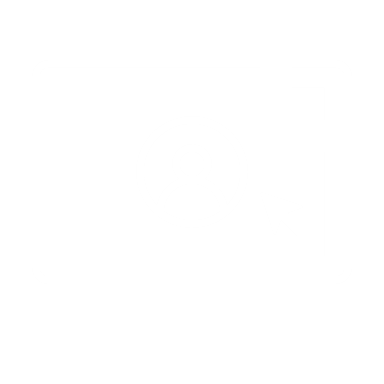 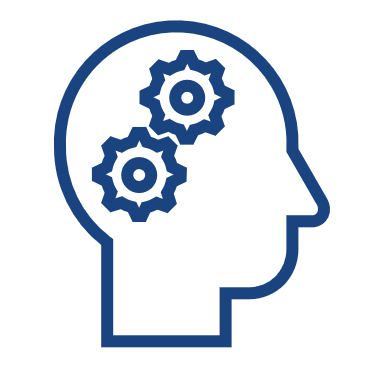 Improves informed decision making for Veterans.
A software solution to improve the process of scheduling Veterans with community care providers.
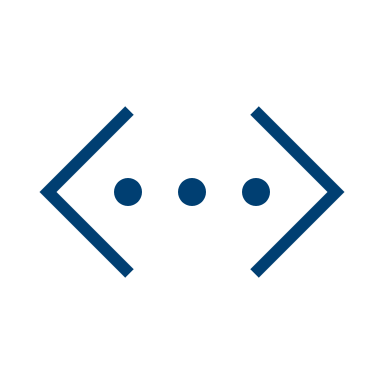 Enables bi-directional sharing of clinical information between federal and commercial health systems.
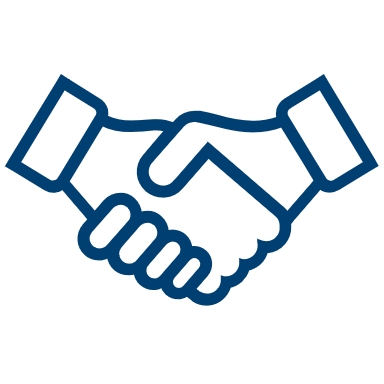 Works in partnership with healthcare industry leaders including Blockit, Zocdoc and Kyruus.
1
[Speaker Notes: How: 
Care coordination activities powered by real-time connectivity, smart workflows, and process automations directly through your EMR which will replace engagement of your staff through time-consuming faxes and phone calls.]
Benefits to Community Providers
Fewer phone calls from VA. EPS replaces most phone calls with real-time, actionable grids you allow access to.
Convenient scheduling. EPS allows immediate visibility in your grids.
Simplifies workflows. Enables one-touch coordination between VA and Veterans.
Consult authorizations are already approved. Scheduled appointments are already authorized, so you don’t have to worry about payment.
No additional cost to you.
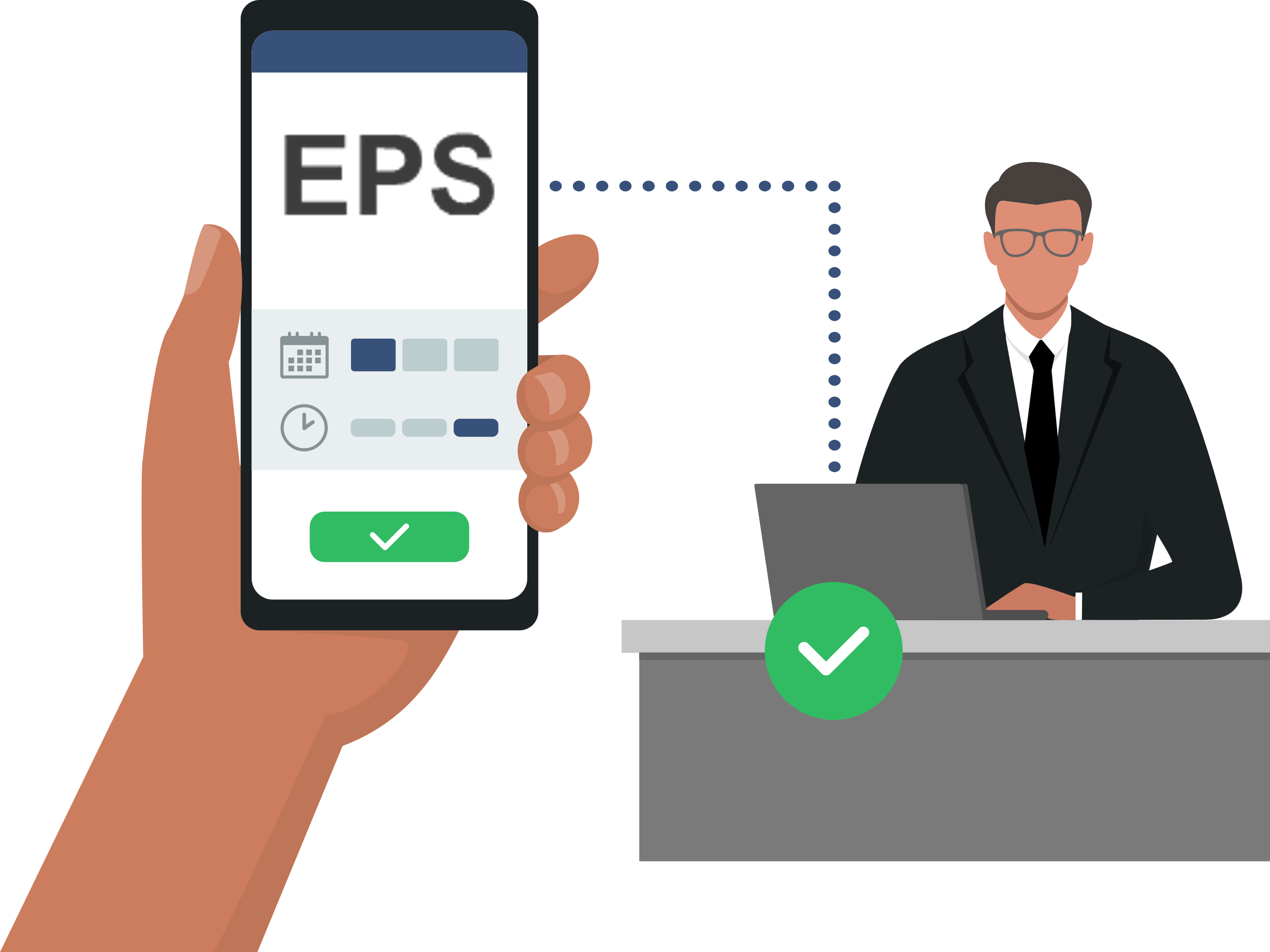 2
EPS Recap
EPS is a one-stop solution for coordinating with VA:
Works within your existing workflows.
Reduces the number of phone calls and faxes for your staff.
Allows for timely Veteran community care.
Allows you to fully maintain control over your schedules. 

Note:
VA authorization number is included in your electronic medical record (EMR) at time of scheduling appointment.
3
Questions and Answers
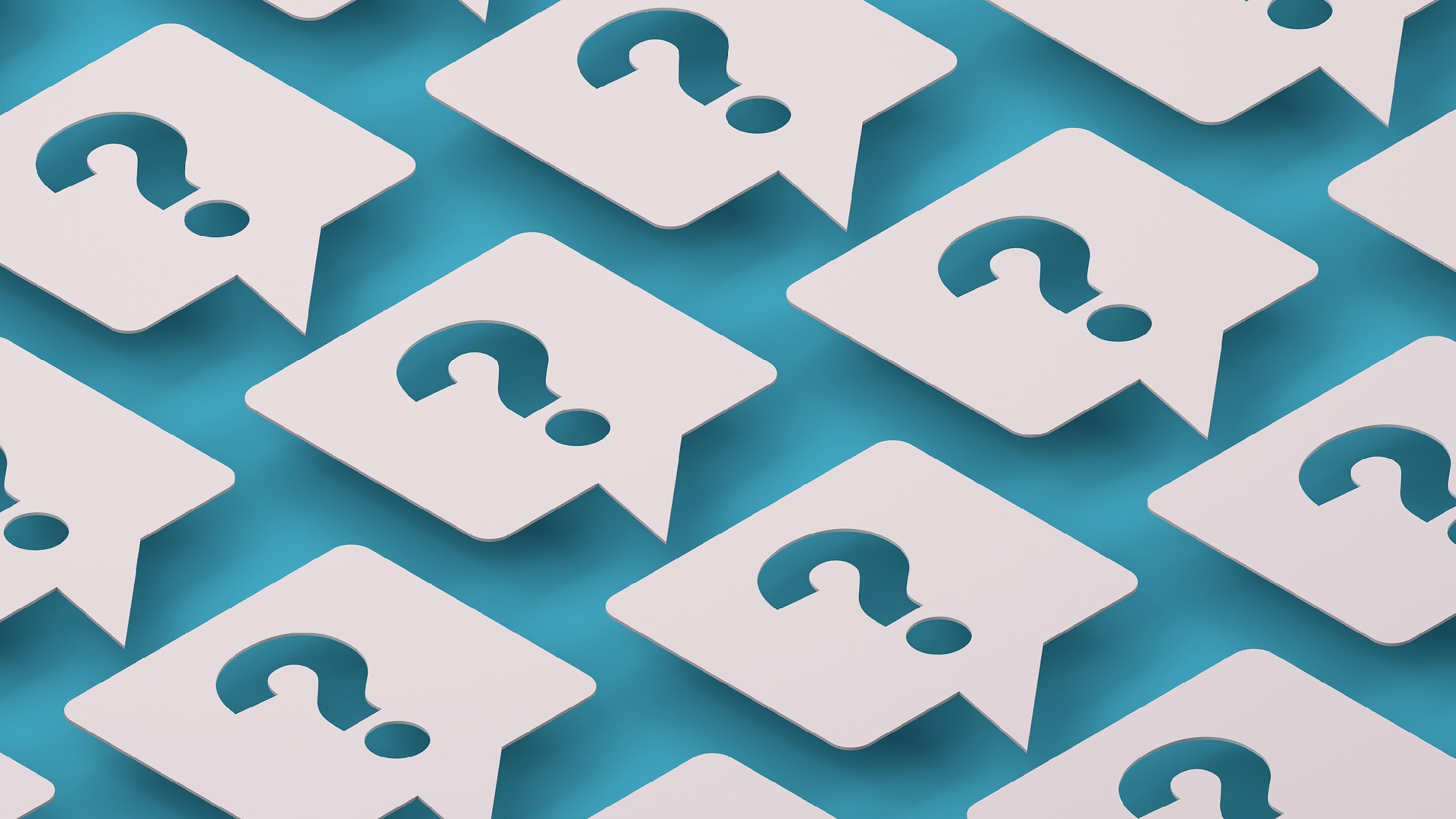 4
[Speaker Notes: Talking Points:
 
I now would like to open the floor to see if anyone has any questions or wants additional clarification on what we have discussed so far.]